Микроклимат помещений и здоровье человека. Терморегуляция организма человека. Влияние различных микроклиматов на организм человека.
Понятие «микроклимат помещений»
Внутренний баланс организма человека во многом зависит от внешних условий. Микроклимат помещения, в котором человек находится долго, играет существенную роль в формировании иммунитета, работоспособности, возможности комфортно отдохнуть и расслабиться. Состояние внутренней среды здания может не только плодотворно влиять на здоровье человека, но и оказывать негативное воздействие. Таким образом, чем дольше мы пребываем в невентилируемом помещении, тем сильнее это сказывается на работе нашего организма.
	Микроклимат любых помещений характеризуется температурой воздуха, его влажностью и скоростью движения.
1. Температура помещения- от температуры напрямую зависит и влажность воздуха. Низкие температуры провоцируют отдачу тепла организмом человека, тем самым снижая его защитные функции. Если в помещении установлена некачественная теплотехника, то люди будут постоянно страдать от переохлаждений, подвергаться простуде  
 	2. Влажность воздуха – это фактор, который в большой степени зависит от температуры. Если в помещении нет специальных увлажнителей воздуха, то чем выше температура, тем суше будет воздух. Здоровый человек, попав в помещение с сухим воздухом, почувствует дискомфорт уже через 10-15 минут. Если же человек уже простужен, он начнёт кашлять.
	В меру влажный воздух (мера=40-60%) создаст комфортные условия для работ и отдыха. В зимний период он способствует укреплению иммунитета, так как не позволяет пересыхать слизистой и становиться уязвимой для вирусов.
3. Скорость движения воздуха – фактор микроклимата, на который многие вообще не обращают внимания. Но дело в том, что в зависимости (опять же) от температуры воздуха скорость его движения влияет на организм по-разному. Например, при температуре до 33-35 градусов скорость в 0,15 м/с комфортна, так как при этом воздух оказывает освежающий эффект. Если температура выше 35 градусов, то эффект будет обратным.
Микроклимат в производственных помещениях
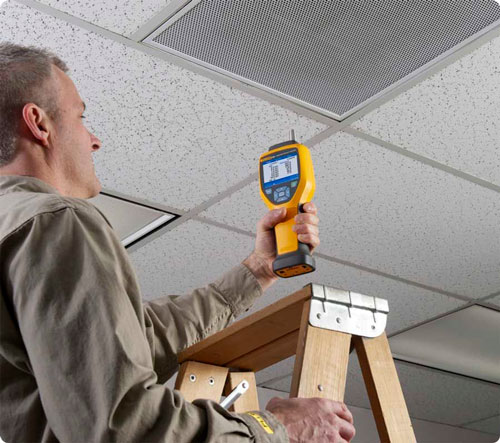 Микроклимат «рабочего места» напрямую связан со здоровьем и с производительностью труда сотрудников.
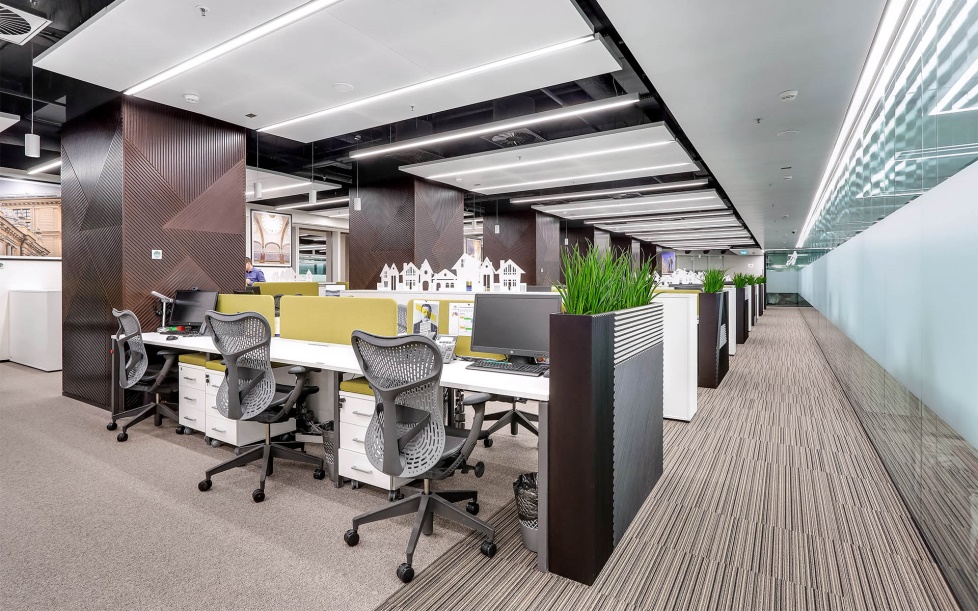 Офисные помещения
Если работа «сидячая» и не связана с интенсивными нагрузками, то температура воздуха в таких местах должна быть немного выше средних критериев. Этот показатель должен ровняться 22-24 со знаком плюс. При этом движение воздуха должно быть минимальным, а его влажность должна составлять – 50-60%.
Производственные помещения (склад и цех).
В таких местах воздух должен быть прохладнее, так как работник тратит больше физической энергии. Столбики термометра в подобных помещениях должны держаться на отметке 18-20 градусов, а влажность воздуха должна быть равной 40-60%. К тому же, в таких местах должна хорошо работать система вентиляции.
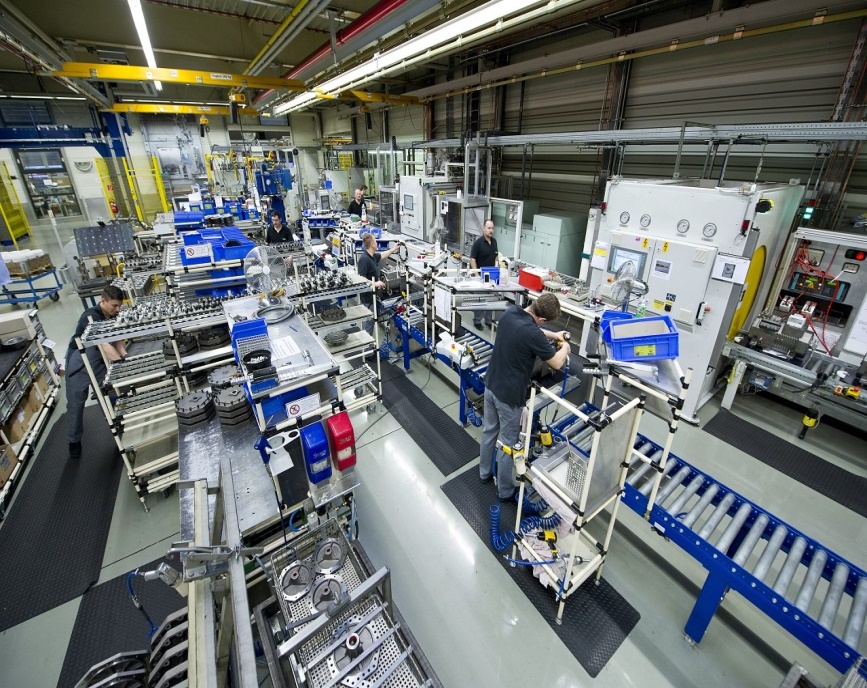 Нормативы комфортных условий внутренней среды
Каждый руководитель должен знать, что производительность труда его сотрудника целиком и полностью зависит от качества условий на рабочем месте. При этом работодатель обязан обеспечить персонал нормальными комфортными условиями труда, нормы которых излагаются в документе «СанПин 2.2.4.548-96» (Санитарные правила и нормы).
Так, эти правила устанавливают гигиенические требования к показателям микроклимата рабочих мест производственных помещений с учетом интенсивности энергозатрат сотрудников, времени выполнения работы и периодов года. В документе четко прописаны требования к методам измерения и контроля микроклиматических условий.
В помещении, где работает сотрудник, воздух должен быть теплым и, что не мало важно – чистым. К примеру, если высота в помещении от пола до потолка составляет два метра, то столбики термометра летом должны держаться на отметке – 20-22 градуса со знаком плюс, а в зимнее время года - +18-22С.
Параметры микроклимата помещений
Показатели микроклимата должны обеспечивать сохранение теплового баланса человека с окружающей средой и поддержание оптимального или допустимого теплового состояния организма. Так, параметры микроклимата делятся на:
Оптимальные, которые включают в себя показатели оптимального теплового воздействия и функционального состояния человека, а также минимальное напряжение терморегуляции и ощущение комфорта.
Влияние микроклимата на организм человека:
Низкая температура вызывает охлаждение организма и может способствовать возникновению простудных заболеваний. При высокой температуре — перегрев организма, повышенное потовыделение и снижение работоспособности. Работник теряет внимание, что может привести к несчастному случаю.